VÝSLEDKY SLEDOVÁNÍ 
NT-proBNP A TROPONINU T METODOU COBAS H 232 
V KARDIOLOGICKÉ AMBULANCI 
(sdělení podporované edukačním grantem Roche)
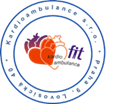 MUDr. Hana Skalická, CSc, FESC
2. SJEZD ČAAMK, Olomouc  20.1.2018
COBAS h 232 ROCHE, KARDIÁLNÍ MARKERY
Troponin T 
časné určení diagnózy akutního infarktu myokardu (AIM) 

NT-ProBNP 
určení diagnózy u pacientů se suspektním srdečním selháním (SS), monitorování pacientů
s kompenzovanou dysfunkcí komory a stratifikaci rizika u pacientů s koronárními syndromy 

D-dimer 
Vyloučení hluboké žilní trombózy a plicní embolie  

Myoglobin 
Časný marker poškození myokardu napomáhající při diagnostice akutního koronárního syndromu a infarktu myokardu

CK-MB 
Diagnostika akutního koronárního syndromu a infarktu myokardu, vyhodnocení opakovaného infarktu
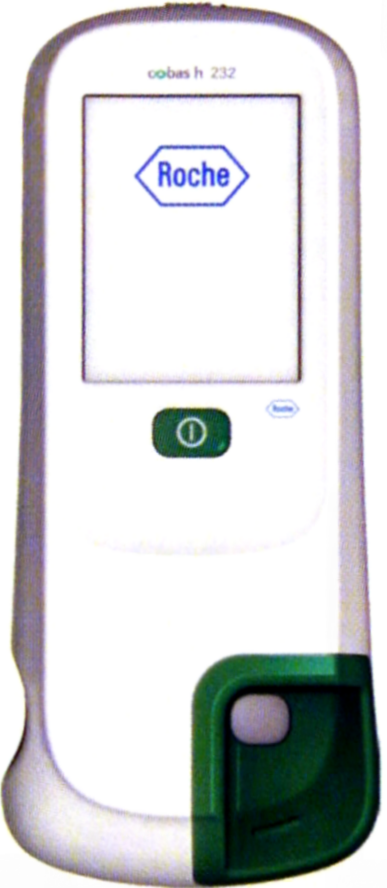 V současné době není hrazeno zdravotními pojišťovnami.
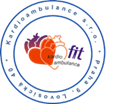 2. SJEZD ČAAMK, Olomouc  20.1.2018
CHARAKTERISTIKA KARDIOLOGICKÝCH AMBULANCÍ
Testováno v 25 kardiologických ambulancích, firmou ROCHE zapůjčen přístroj 
Cobas h 232 s na dobu 3 měsíců (srpen-říjen 2017),
10 testovacích proužků Cardiac pro BNP h232 a 10 Cardiac T QUANt.h 232

Cílem sledování bylo posoudit klinickou účelnost rychle prováděných testů bez nutnosti návštěvy laboratoře (okamžitý výsledek – diagnostika a terapie)


samostatně zpracovány výsledky hodnocení NT-proBNP a troponin T
                            
 V zařazených kardiologických ambulancích je vedeno v kartotékách 277 425 pacientů

velikost ambulancí byla značně rozdílná v rozsahu od 100 pacientů až po 42 000
vzdálenost do laboratoře se výrazně lišila: lokalizovaná  v místě ordinace nebo 
     ve vzdálenosti až 20 km
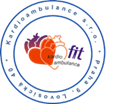 2. SJEZD ČAAMK, Olomouc  20.1.2018
SEZNAM PRACOVIŠŤ
MUDr. Veselý Jiří 			EDUMED, s. r. o., Broumov 		
	MUDr. Gavlasová Valerie		Kardiologie Cheb, s.r.o. 		
	MUDr. Malecha   Jan               		Ordinace pro choroby srdce, s. r. o. , Chomutov	
	MUDr. Píšová Jana			Kardio - Píšová, s. r. o., Hradec Králové		
	prof. MUDr. Martiník Karel		Hradec Králové
	MUDr. Harrerová Ladislava 		Kardiologická ordinace 	Hradec Králové 	
	MUDr. Staňková Věra 			Kardiologická poradna Kladno, s.r.o.
	MUDr. Náplava Robert		LUNACOR, s.r.o., Kroměříž		I 	
	MUDr. Kadlečková Alena		Kardiologie Kutná Hora s.r.o.
	MUDr. Hudcovic Michal 		Kunzendorf, s. r. o., Městec Králové
 	MUDr. Valášek Petr 			Náchod 	
	Doc. MUDr. Linhartová Kateřina	Kardiologie v sadech, s.r.o., Plzeň
	MUDr. Krejčová Helena 		Kardiologická ambulance Prachatice s.r.o.
	MUDr. Hoňková Michaela		AVICENA - Kardiologie, Interna, s.r.o.,  Praha
	MUDr. Lindovský Petr 			MEDACOR, s.r.o., Praha
	MUDr. Škrobáková Janka 		Kardiol. centrum MUDr. Janky Škrobákové, s.r.o. Praha
 	MUDr. Leso Jiří  			MediClinic, a.s., Praha 	
	MUDr. Skalická Hana 			Kardioambulance s.r.o., Praha 		
	MUDr. Dostálová Gabriela 		EUROKARDIO s.r.o.,  Praha		 	
	MUDr. Václavík Pavel 			Kardio Václavík s.r.o, Přerov 	
	MUDr. Goláň Lubor			Kardiologie angiologie Řevnice
 	MUDr. Gaja Pavel 			GPG Kardio, s.r.o., Šumperk 	
 	MUDr. Nagel Josef 			Tábor		
 	MUDr. Dufka Antonín 			Uherské Hradiště	
	MUDr. Karlíček Milan 			Zlín
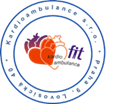 2. SJEZD ČAAMK, Olomouc  20.1.2018
SRDEČNÍ SELHÁNÍ - DEFINICE, ÚLOHA NP
V časných stadiích srdečního selhání (zvláště u HFpEF) 
a u pacientů léčených diuretiky nemusejí být známky přítomny
NATRIURETICKÉ PEPTIDY:
BNP B-type natriuretic peptid, 
NT-proBNP N-terminal prohormone brain natriuretic peptide
Chronické srdeční selhání je spojeno s hodnotami  BNP < 35 pg/ml, NT-proBNP < 125 pg/ml.

Akutní srdeční selhání je spojeno s hodnotami BNP < 100 pg/ml, NT-proBNP < 300 pg/ml
Negativní předpovědní hodnoty jsou velmi podobné a vysoké (0,94–0,98), a to jak v chronických, tak v akutních případech, 
pozitivní prediktivní hodnoty jsou nižší jak v chronických (0,44–0,57), tak v akutních případech (0,66–0,67).
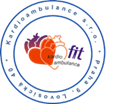 2. SJEZD ČAAMK, Olomouc  20.1.2018
NT- proBNP A KLINICKÁ PRAXE
symptomatologie, základní kardiologické onemocnění
zařazení podle NYHA, EFLK a hodnoty natriuretických peptidů
akutní srdeční selhání
monitorování pacientů s chronickým srdečním selháním

stratifikace rizika u nemocných s projevy srdečního selhání
hospitalizace v posledních šesti měsících 
při zvýšených koncentracích natriuretických peptidů (BNP > 250 pg/ml nebo 
NT-proBNP > 500 pg/ml u mužů a 750 pg/ml u žen)
f 
hospitalizace v posledních 12 měsících 
BNP ≥ 100 pg/ml nebo NT-proBNP ≥ 400 pg/ml
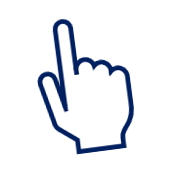 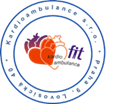 2. SJEZD ČAAMK, Olomouc  20.1.2018
NT-pro BNP A VZDÁLENOST LABORATOŘE
počet             muži/ženy                    věk              ASS            CHSS            EF(%)
                                                                          prům       vyš./hosp.    vyš./ hosp.
A+B         168                 90/78                         69,11         45/13        123/9                42

A                91                 41/50   (55)              70,56          26/5           65/2                43
B                77                 54/37   (48)               67,40         19/8           58/7                41

Soubor 168 osob: skupina A 91(54,2%), skupina B 77 (45,8%)
A    nad 500m      0,5-20,0 km  prům.    4,95 km 
B    do   400m       0 -   0,4  km  prům.    0,115 km ( obvykle v místě ambulance, docházková vzdálenost)
V ambulancích s větší vzdáleností do laboratoře bylo provedení testu indikováno častěji, zařazení byli nemocní vyšší věkové kategorie s vyšším zastoupením žen s chronickými 
projevy srdečního selhání.
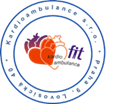 2. SJEZD ČAAMK, Olomouc  20.1.2018
NT-proBNP A VELIKOST KARDIOLOGICKÉ AMBULANCE
počet   muži/ženy         věk                       ASS               CHSS 
                                                           prům                 vyš./hosp.    vyš./ hosp.
I+II             168         90/78              69,11                45/13               123/9
Skupina I.     95      	                          65,7                     36                       59 
Skupina II.    73                          	81,2                     19                       54
V časovém horizontu 3 měsíců
I. SKUPINA  velká ambulance       v prům.  8,7 testů
II. SKUPINA malá ambulance       v prům.  4,9 testů



    velká ambulance – častěji prováděný test u mladších pacientů s projevy akutního SS
                                                                        - snadnější zařazení většího počtu nemocných
     malé ambulance jsou charakterizovány zařazením starších chronicky nemocných
velikost ambulancí byla značně rozdílná v rozsahu od 100 pacientů až po 42 000
         I.  kardiologické ambulance do 5000 nemocných v kartotéce
         II. kardiologické ambulance nad 5000 nemocných v kartotéce
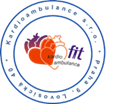 2. SJEZD ČAAMK, Olomouc  20.1.2018
HODNOCENÍ NT-proBNP COBAS H 232
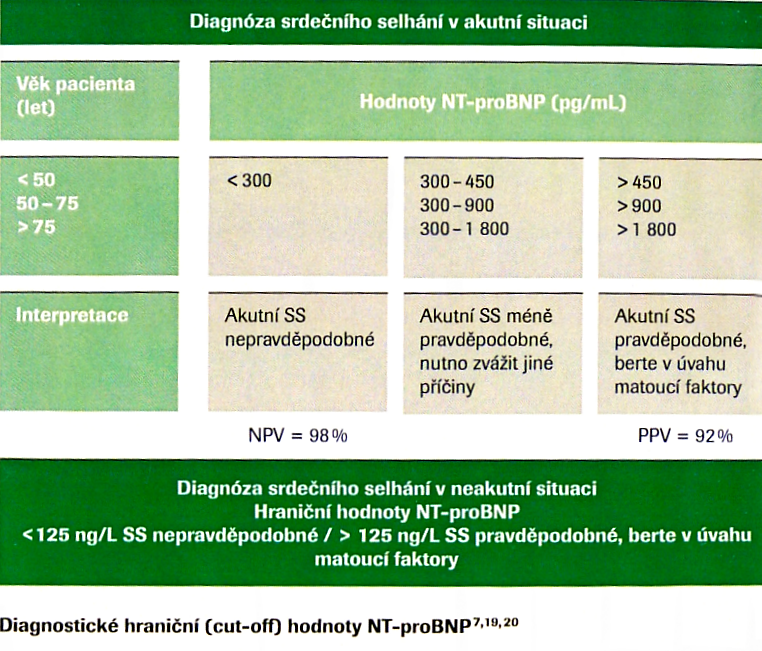 1. Januzzi JL, van Kimmenade R, Lainchbury J: NT-proBNP testing for diagnosis and short-term prognosis in acute destabilized heart failure: an international pooled analysis of 1,256 patients; The International Collaborative of NT-proBNP Study. Eur Heart J 2006;27:330-337
2. van Kimmenade R, Pinto YM, Bayes-Genis A: Usefulness of intermediate amino-terminal pro-brain natriuretic peptide concentrations for diagnosis and prognosis of acute heart failure. Am J Cardiol 2006;98:386-390
3. DeFilippi C, van Kimmenade R, Pinto YM: Amino-terminal pro-B-type natriuretic peptide testing in renal disease. Am J Cardiol 2008;101[suppl]:82A- 88A
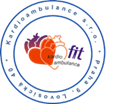 2. SJEZD ČAAMK, Olomouc  20.1.2018
VÝSLEDNÉ HODNOTY VŠECH NT-proBNP TESTŮ
138 provedených testů jednoznačně pozitivních
                        (45 testů ASS -  hospitalizace u 13 nemocných)
        11 negativní test (<60pg/ml)
           9 test technicky špatně provedený
	             (10 test hodnoty  vysoké 3000-9000 pg/ml)
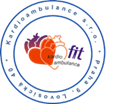 2. SJEZD ČAAMK, Olomouc  20.1.2018
PLATBA ZA PROVEDENÉ VYŠETŘENÍ NT-proBNP
81731 STANOVENÍ NATRIURETICKÝCH PEPTIDŮ V SÉRU A V PLAZMĚ       816 bodů
Imunoanalytické stanovení natriuretického peptidu v diagnostice srdečního selhávání z indikace kardiologa, na odpovídajícím detekčním zařízení.
Kategorie: P - hrazen plně    Atestace   INDX Čas
OF: 2/1 rok                                    J2    32         2.00    od 1.1.2017 je možné vykázat 12/rok
OM: S - pouze na specializovaném pracovišti 
Čas výkonu: 10
Odhad ceny  metodou cobas h 232  -  testovací proužek……..630,00
                                                                                   pipeta………………………   39,00
                                                                                   kontrola………………….. 120,00
   		Cobes h 232 - 47 190,00 Kč                                                         789,00

                    Vyjádření k zaplacení testu pacientem:  cena 800,00 Kč
        									33 pacientů  ano
										66 částečně ano
											69 určitě ne
Většina testujících lékařů se vyjádřila, že se jedná o velký přínos do ambulance pouze
pokud bude výkon hrazen ZP
Je tedy třeba otevřít jednání s pojišťovnami o úhradě NT-proBNP metodou cobas h 232
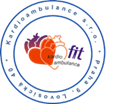 2. SJEZD ČAAMK, Olomouc  20.1.2018
Troponin T
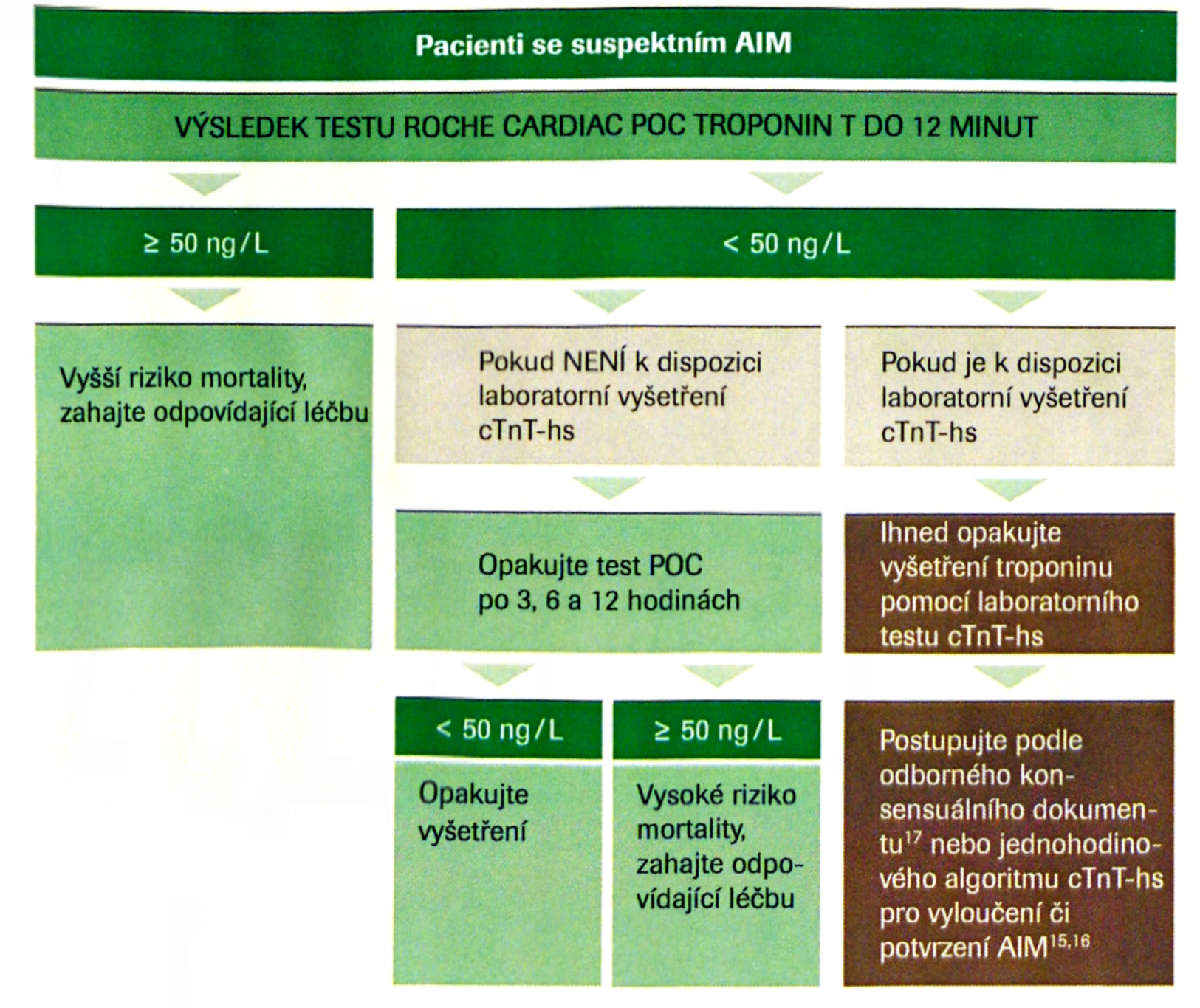 Zásadní výsledek nad 50 ng/l
s následující dynamikou vývoje.
81237 TROPONIN - T NEBO I ELISA       988 bodů
Kvantitativní stanovení.
Kategorie: P - hrazen plně Atestace INDX      Čas
OF: bez omezení             L2           12      2.00
OM: S - pouze na specializovaném pracovišti 
Čas výkonu: 2
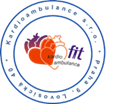 2. SJEZD ČAAMK, Olomouc  20.1.2018
Troponin T
Test proveden prakticky ve všech případech pro obtíže charakteristické pro možný 
IM – vybraní nemocní se suspekcí na nonSTEMI

V EKG nebyly přítomné elevace ST, zastižena ramínková blokáda LBBB i RBBB nejasného stáří
a nespecifické změny ST-T

Provedeno 133 testů u nemocných prům. věku 64,6 roků, s převahou mužů
(žen bylo 38,3%). 41 provedených testů bylo hodnoceno jako pozitivní 
s odesláním nemocného k hospitalizaci, ve 39 (29%) případech byl AKS potvrzen.


Význam tohoto rychlého testu je pro lékaře rozhodující, pokud se rozhoduje postup
u nemocných s podezřením na ischemii myokardu, a to obvykle provázený ne zcela 
typickými obtížemi a nespecifickými změnami v EKG.
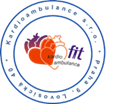 2. SJEZD ČAAMK, Olomouc  20.1.2018
Troponin T
Cena výkonu 81237 v laboratoři 988 bodů

		Odhad ceny  metodou cobas h 232   -   testovací proužek…….. 311,60
                                                                                       pipeta……………………..    39,00
                                                                                       kontrola………………….     80,00
    		přístroj - 47 190,00 Kč                         	                                       430,60    

 Vyjádření k zaplacení testu pacientem: cena 500,00 Kč
        									    36 pacientů  ano
										  47 částečně ano
											50 určitě ne
Většina testujících lékařů se vyjádřila, že se jedná o velký přínos do ambulance,
pouze pokud bude výkon hrazen ZP
Je tedy třeba otevřít jednání s pojišťovnami o úhradě Troponin TNT metodou 
cobas h 232
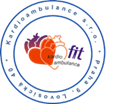 2. SJEZD ČAAMK, Olomouc  20.1.2018
ZÁVĚR
Hodnocení jak Troponinu T, tak NT-proBNP metodou cobas h 232 je velkým přínosem 
pro kardiologické  ambulance.

Snadné provedení a rychlý výsledek  s následným efektivním řešením situace jak pro 
lékaře, tak i pro pacienty.

Závěr ze strany pacientů: pouze 20-25% pacientů zvažovalo, že by si test bylo ochotno 
zaplatit  - bez čekání, tj. získat okamžitě výsledek

Vyjádření spolupracujících lékařů : vyplývá shoda přínosu obou metod do kardiologických 
ambulancí, ale s podmínkou úhrad zdravotními pojišťovnami.

Cesta k získání úhrady je obvykle dlouhá a zahájíme ji požadavkem na výboru ČKS
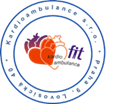 2. SJEZD ČAAMK, Olomouc  20.1.2018
VÝSLEDKY SLEDOVÁNÍ 
NT-proBNP A TROPONINU T METODOU COBAS H 232 
V KARDIOLOGICKÉ AMBULANCI 
(sdělení podporované edukačním grantem Roche)
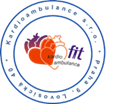 Děkuji za pozornost
MUDr. Hana Skalická, CSc, FESC
2. SJEZD ČAAMK, Olomouc  20.1.2018
LITERATURA
Stengaard, C" et al. (2013), Am J Cardial / /2(9), 1361-1366, 
 Rolfi, M., et al. (2016). Eur Heart) 37(3),267-315. 
 Thygesen, K" et al. (2012). Eur Heart J 33(20),2551-2567. 
 Roche CARDIAC proBNP+. Package Insert, 2013. 
 Januzzi, J. L., et al. (2006). Eur Heart J 27(3),330-337. 
 Demplle, C. E., et al. (2006). Throtnb Haemast96(1), 79-83, 
 Runyon, M, S., et al. (2008). Emerg Med J 25(2), 70-75. 
 Konstantinides, S. V., et at. (2014). Eur Heal I J 35(43),3033-3080. 
 McCord, J., et al. (2001). Circulation /04(13), 1483-1488. 
 Alchor, S, A" et al. (2005). Am Fam Physician 72(1), 119-126. 
 Hanun. C. W" el al. (2011). Eur Heart J 32(23), 2999-3054. 
 Windecker, S., et al. (2014), Eur Heart J 35(37),2541-2619. 
 Mueller, C., et al. (2016). Ann Emely Med, doi: 10,1016/
 Reichlin, T., et al. (2012). Arch lntern Med /72(16), 1211-1218, 
 Thygesen, K., et al. (2012). J Am Call CardioI60(16), 1581-1598. 
 Yancy, C. W" ct al. (2013). Circulalion /28(16), e240-e327. 
 McMurray, J. J., ct al. (2012). EurHearl J /4(8). 803-869. 
 Januzzi, J, L" et al. (2005). Am J CardioI95(8), 948-954. 
 Januzzi, J. L., et al. (2011). JAm Call CardioI58(18), 1881-1889. 
 l.uchner, A., (2012). Eur J Heart Fail /4(3), 259-267, 
 Moe, G. w., et al. (2007). Circulation 115(24),3103-3110. 
 Jorgensen, B., et al. (2012). Ctin Lab 58(5-6),515-525, 
 Yeo, K. T. J., el al. (2003). Clin Chim Acta 338(1), 107-115.
2016 ESC Guidelines for the diagnosis and treatment of acute and chronic heart failure The Task Force for the diagnosis and treatment of acute and chronic heart failure of the European Society of Cardiology (ESC). European Heart Journal 37 (2016) 2129–2200
Souhrn Doporučených postupů ESC pro diagnostiku a léčbu 
akutního a chronického srdečního selhání z roku 2016. (ČKS)
Kucher, N., ct al. (2003). Eur Hearl J 24(4),366-376. 
De Bastos, M. M" ct al. (2008). Blood Coagul Filmllolysis /9(1), 48-54. 
Wells, P. S., ct al. (2003) N Engl J Med 349(13),1227-1235. 
Wells, P. S., et al. (2000). Thromb Hsemost 83(3), 416-420, 
Roche (2016). cobas h 232 POC systém Operator's Manual, Version 6.0
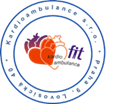 2. SJEZD ČAAMK, Olomouc  20.1.2018
NT proBNP PRŮMĚRNÉ HODNOTY
Rozsah průměrných hodnot
Ze 147  hodnotitelných testů: rozmezí 70-9000 pg/ml       prům. 1616
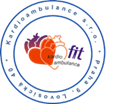 2. SJEZD ČAAMK, Olomouc  20.1.2018
VÝSLEDNÉ HODNOTY VŠECH NT-proBNP TESTŮ
Výsledek <60 a > 3010 pg/ml 
            	138 testů jednoznačně pozitivní
              	45   testů s ASS -  hospitalizace
        		 11 negativní test (<60pg/ml)
       		   9 test technicky špatně provedený
        		 10 test hodnoty extrémně vysoké 3000-9000 pg/ml
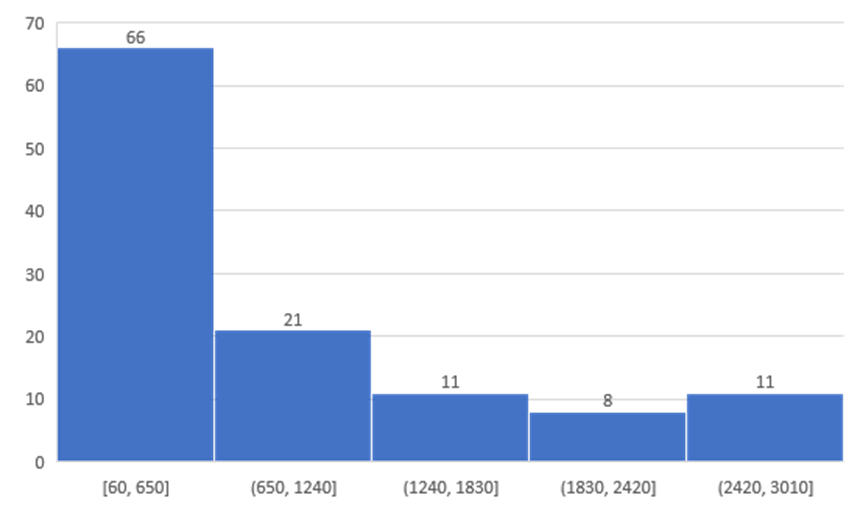 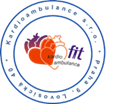 2. SJEZD ČAAMK, Olomouc  20.1.2018